ГБДОУ ДС №4 комбинированного вида Пушкинского района Санкт-Петербурга






Игры для повторения лексической темы 
«Мебель» дома.












Автор: учитель-логопед Власова Д.С.
Найди предмет мебели не деревянный и с подлокотниками.
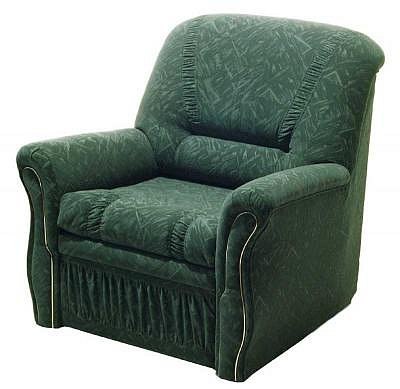 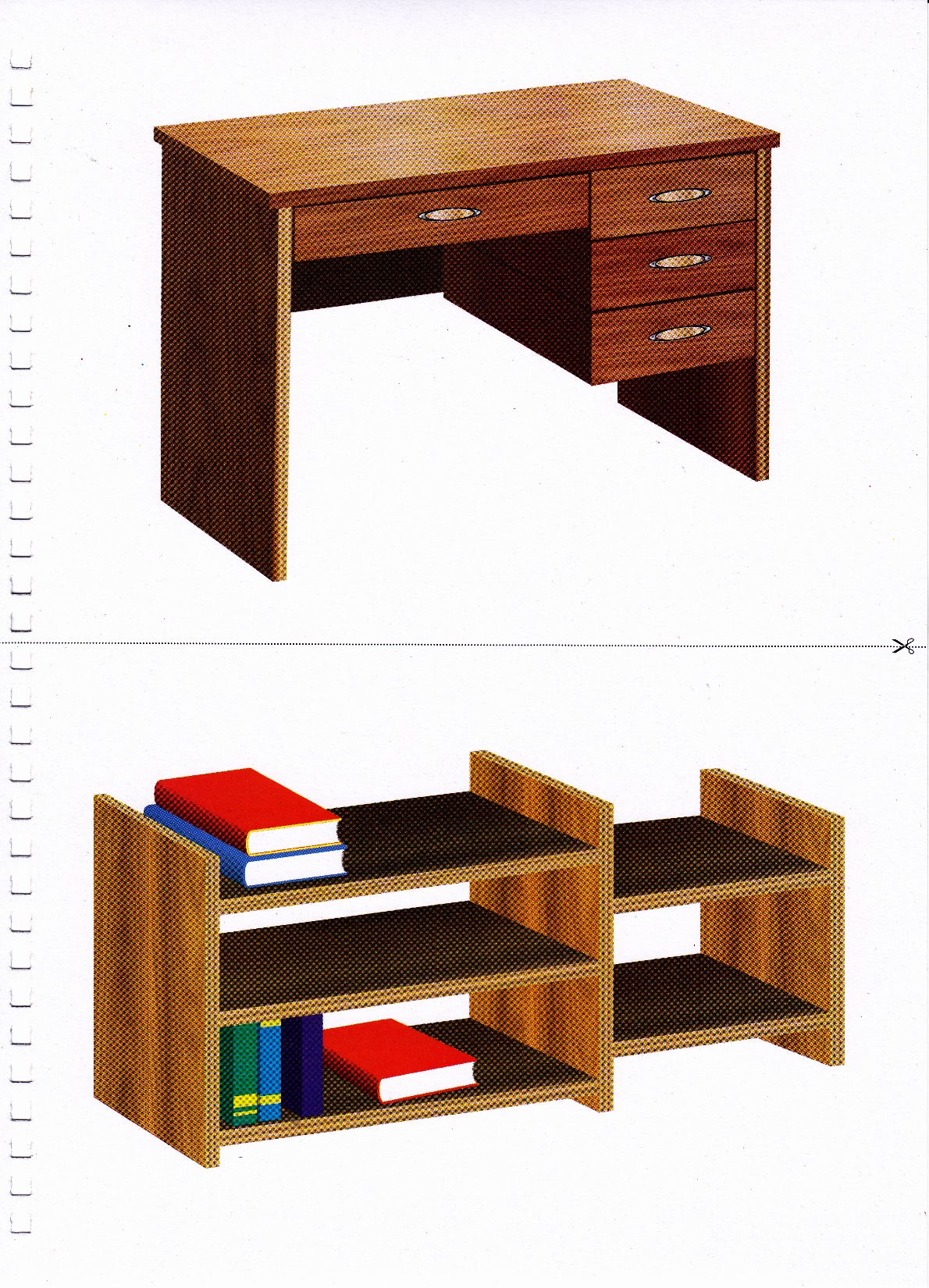 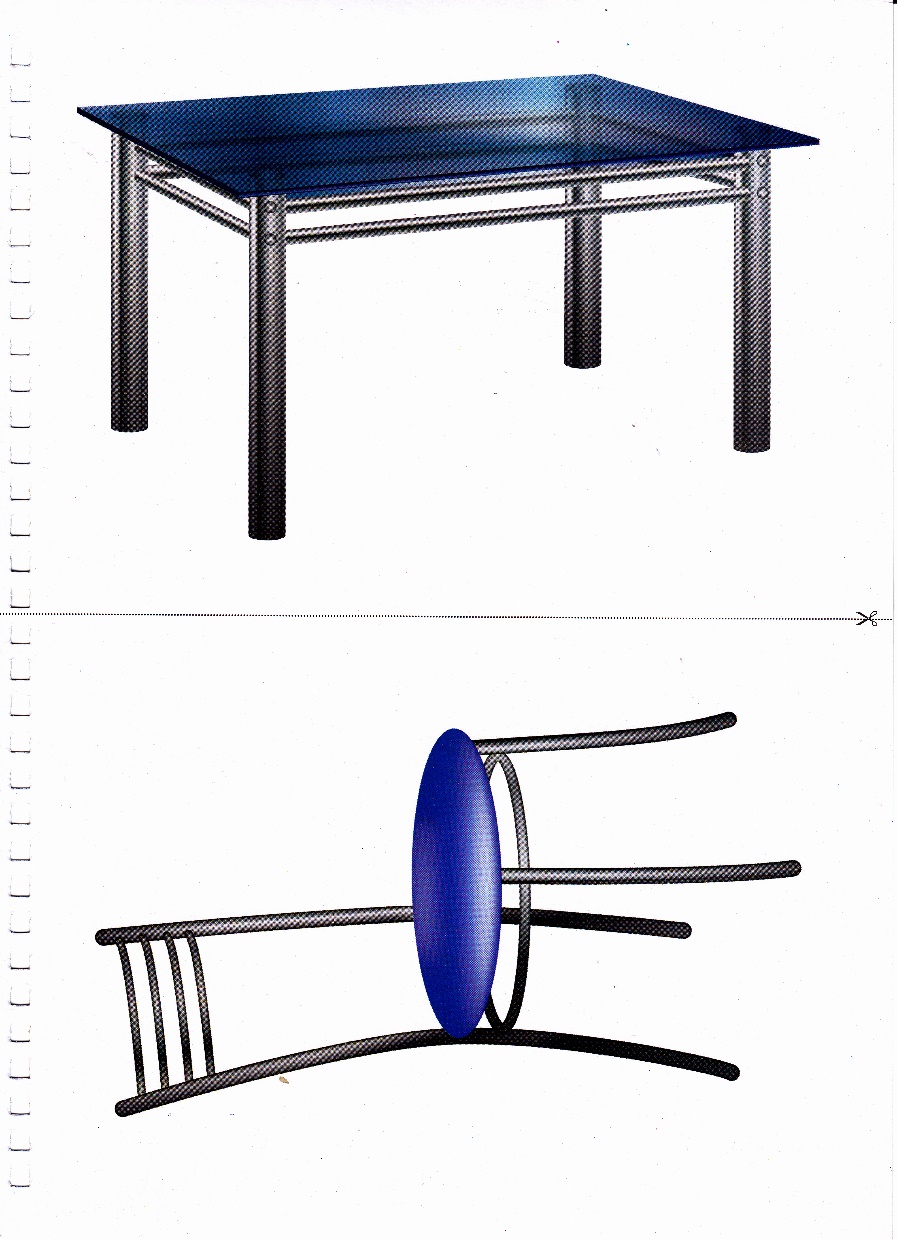 Назови, что ты видишь. Нажми на картинку и скажи, чего теперь нет 
(был стул – теперь нет стула).
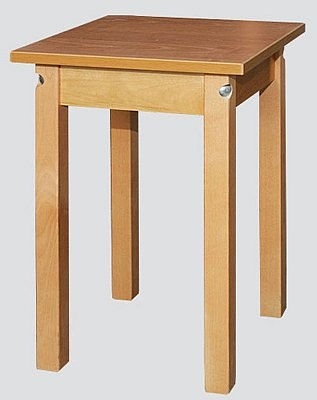 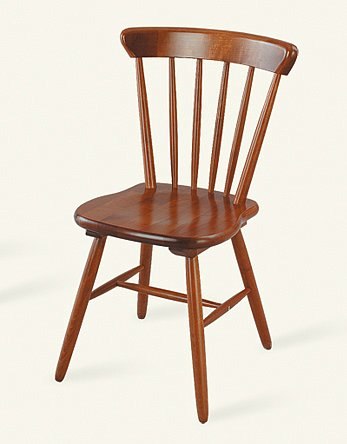 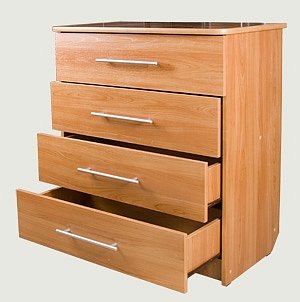 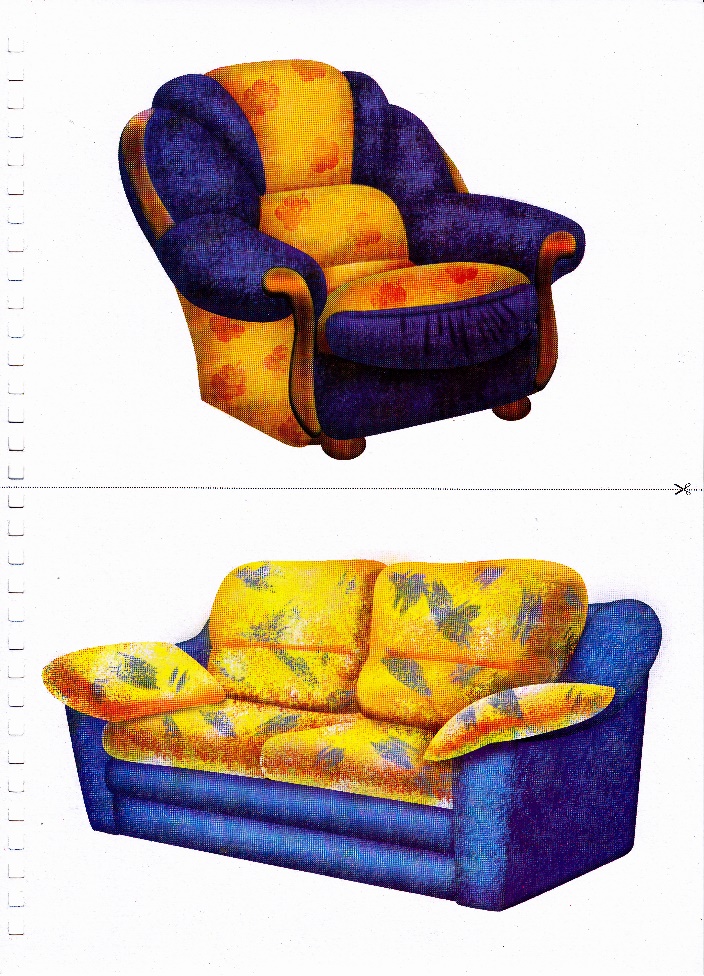 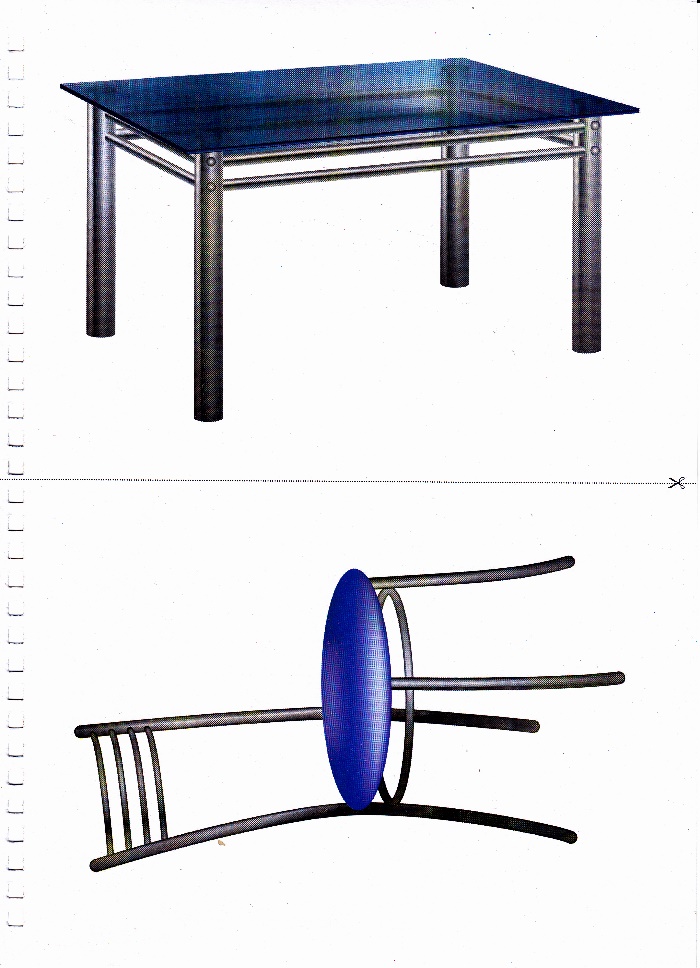 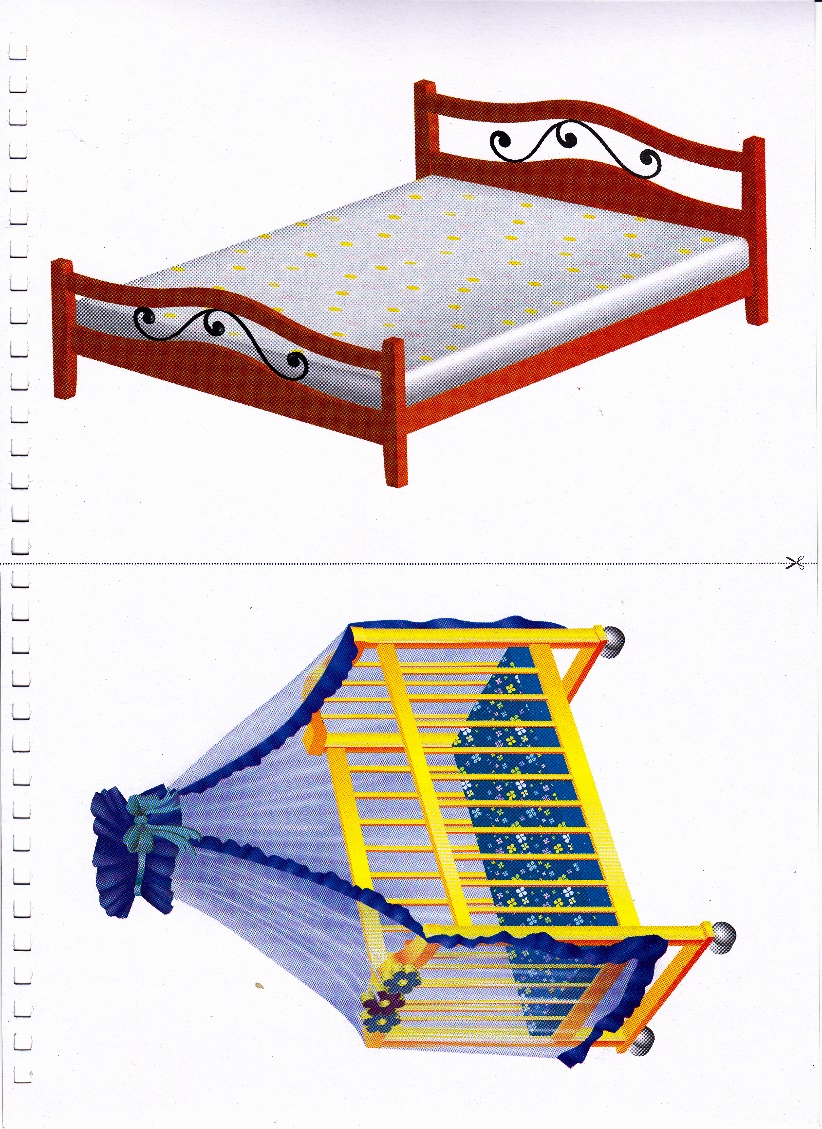 Поймать только те пузыри, в которых летает мебель.
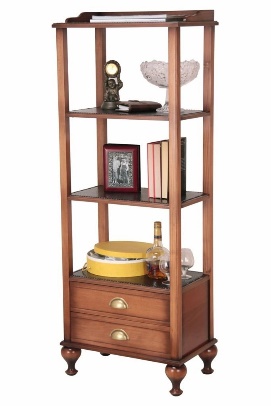 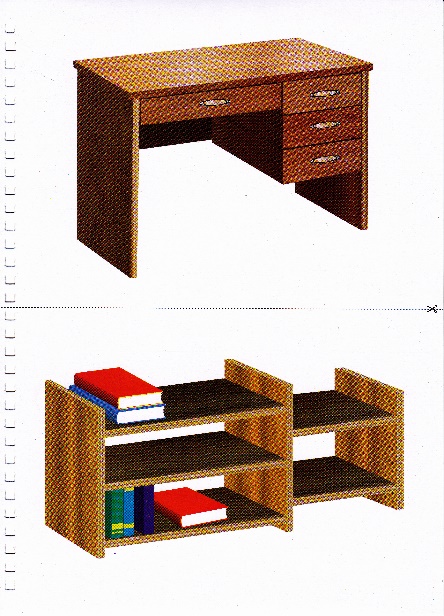 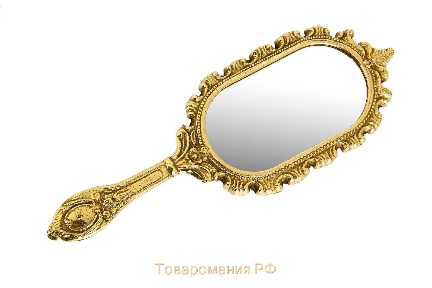 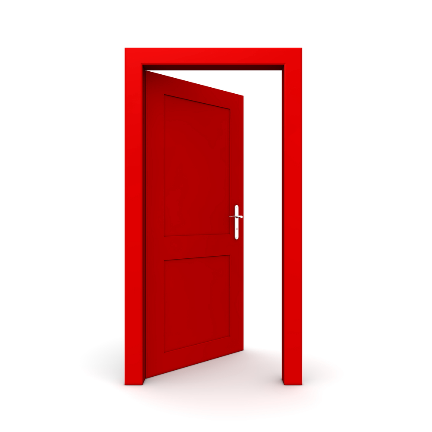 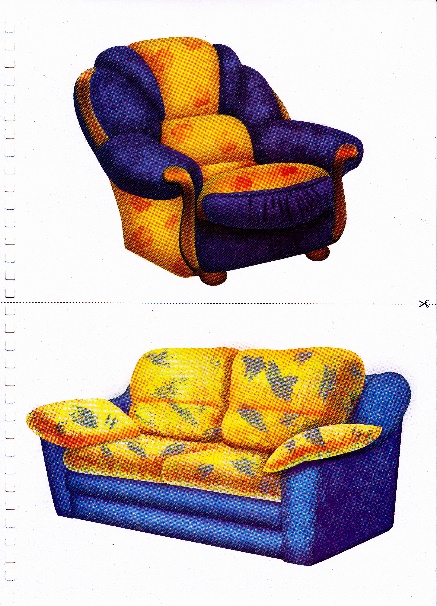 Нажми на картинку. Посчитай и назови, сколько стало предметов.
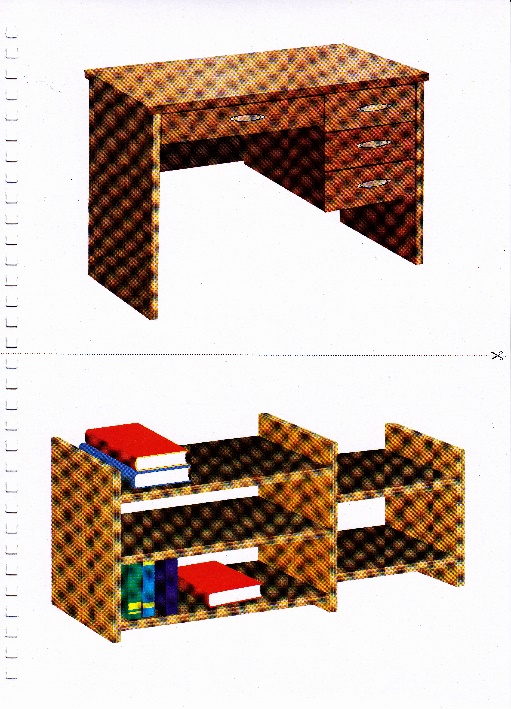 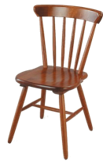 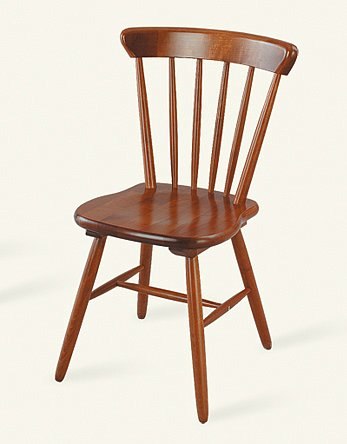 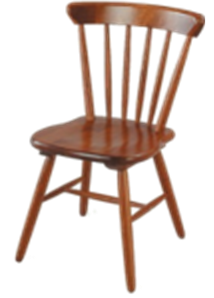 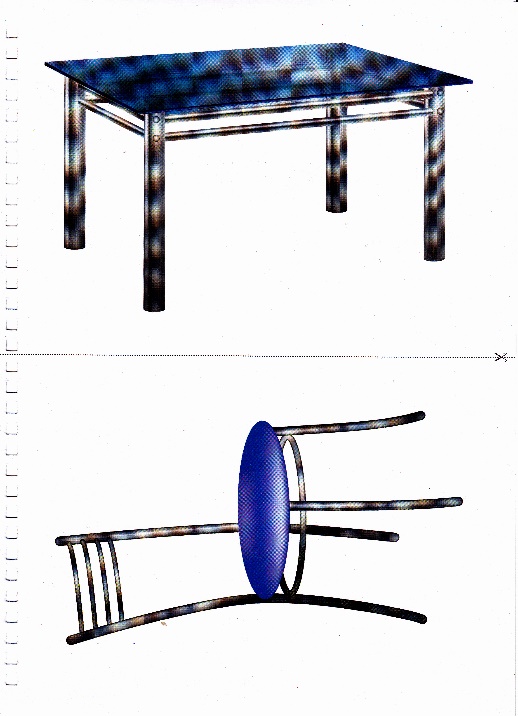 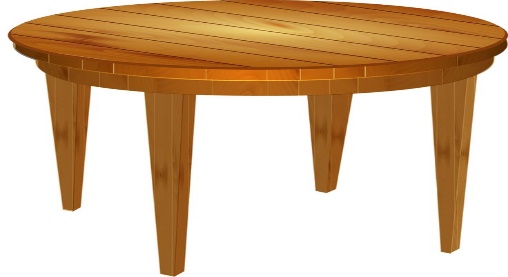 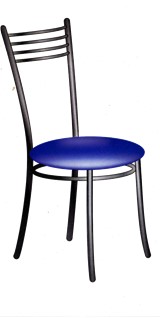 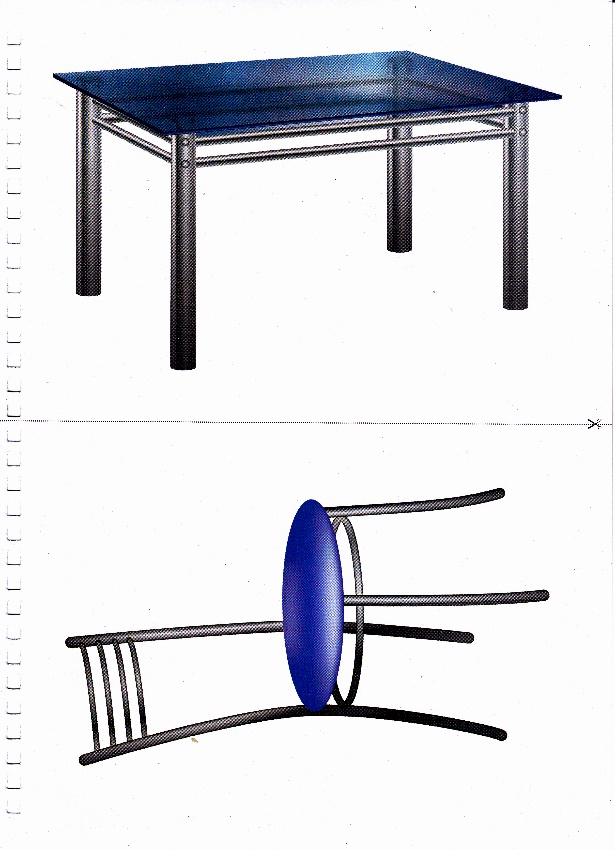 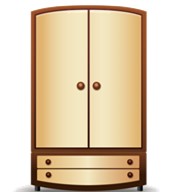 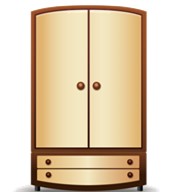 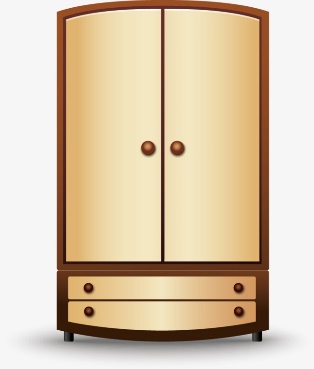 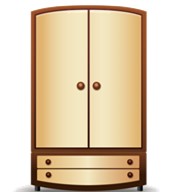 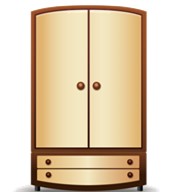 Ты молодец!